CARDIOPATÍAS CONGÉNITAS 
                ACIANÓTICAS
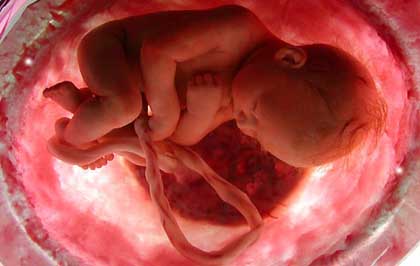 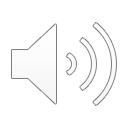 GENERALIDADES
Cardiopatías congénitas : 
           
  -1% de RN vivos.
  -10% de malformaciones  congénitas.
  -En 45% de los casos, relación con otras  malformaciones. 
  -Frecuentes en sindromes  polimalformativos y genéticos.  
  -Etiología multifactorial,factores  ambientales y genéticos.
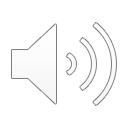 Cianosis:
signo clave en Cardiopatías congénitas. 

Permite clasificación:

  1.- Cardiopatías congénitas Acianóticas
  2.- Cardiopatías congénitas Cianóticas.
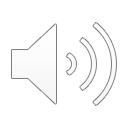 CARDIOPATÍAS CONGÉNITAS ACIANÓTICAS
Grupo más numeroso y diverso.
Se puede subclasificar en 3 subgrupos:

1.-CC con shunt de izquierda a derecha.
2.-Cardiopatías obstructivas.
3.-Cardiopatías con regurgitación valvular.
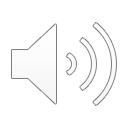 CARDIOPATÍAS CON SHUNT DE IZQUIERDA A DERECHA
50% de las CC.
Caracterizada por Hiperflujo pulmonar.
Sobrecarga de volumen y dilatación de cavidades.
Contractilidad cardíaca normal.
Hipertensión Pulmonar.
Manifestaciones dependen de la magnitud del shunt : desde asintomaticas a sintomáticas cuando 50% del flujo  ó más se desvía hacia derecha.
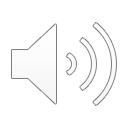 CARDIOPATÍAS CON SHUNT DE IZQUIERDA A DERECHA
Comunicación interauricular (CIA).
Comunicación interventricular (CIV).
Canal auriculoventricular completo. (CAVC)
Ductus arterioso persistente (DAP).
Drenaje venoso anómalo pulmonar parcial.
Otros.
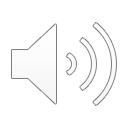 CARDIOPATÍAS OBSTRUCTIVAS
Impiden flujo normal de sangre.
Pueden ser izquierdas o derechas.
Más frecuentes a la salida de ventrículos.
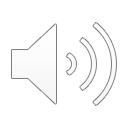 CARDIOPATÍAS OBSTRUCTIVAS
Cardiopatías obstructivas izquierdas:
 
  -Aorta bicúspide.  
  -Estenosis aórtica valvular, subvalvular, supravalvular
  -Coartación aórtica.   
  -Interrupción cayado aórtico.
  -Estenosis mitral.
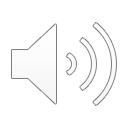 CARDIOPATÍAS OBSTRUCTIVAS
Cardiopatías obstructivas derechas:
   
   -Estenosis pulmonar valvular.
   -Estenosis de ramas pulmonares.
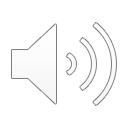 COMUNICACIÓN INTERAURICULAR


DEFINICIÓN :

Cardiopatía congénita no cianótica que se caracteriza por defecto en el tabique interauricular por lo que se produce cortocircuito de izquierda a derecha 
( Desde AI a AD).

EPIDEMIOLOGÍA : 

Corresponde a 5-10 % de las cardiopatías congénitas.
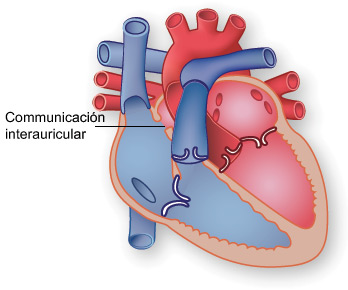 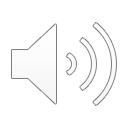 CLASIFICACIÓN :
.

                Según ubicación : 

1.- CIA tipo Ostium Secundum :.  50-70 % de las CIA. 
                                                     
2.- CIA TIPO Ostium Primum :  30 % de las CIA.

3.-CIA tipo Seno Venoso :  10 % de las CIA.
                                           
4.-CIA tipo seno coronario : 1 % de las CIA.

5.-Foramen Oval :  hasta 20-30 % de  los adultos.
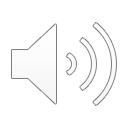 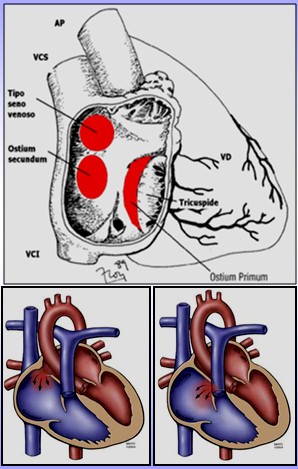 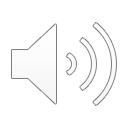 FISIOPATOLOGÍA:
Se produce cortocircuito de izquierda a derecha determinado  por  mayor distensibilidad de cavidades derechas.
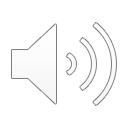 CLÍNICA
Habitualmente asintomático durante la Infancia.

Constitución física delgada, frecuentemente. 

Ocasionalmente síntomas de  Insuficiencia Cardíaca en Lactantes.
  
Auscultación: 
		Soplo sistólico eyectivo, suave  2-3/6 en borde esternal  izquierdo superior. 2º Ruido desdoblado fijo. 
		Soplo mesodiastólico en borde esternal izquierdo inferior, en  CIA amplia   ( por hiperflujo a través de válvula tricuspídea).
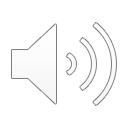 LABORATORIO
.
                                                
 ELECTROCARDIOGRAMA:  
	Desviación eje QRS  a derecha.
	Hipertrofia  Ventrículo Derecho.
	Bloqueo rama derecha del haz de His con rsR`en V1.
                     
                                                
 RX TÓRAX :  
	 Cardiomegalia con crecimiento de Aurícula y Ventrículo derechos.   
                Arteria Pulmonar prominente. 

 ECOCARDIOGRAMA :
	 Muestra ubicación y tamaño del defecto y dilatación de  cavidades.
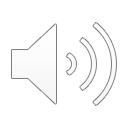 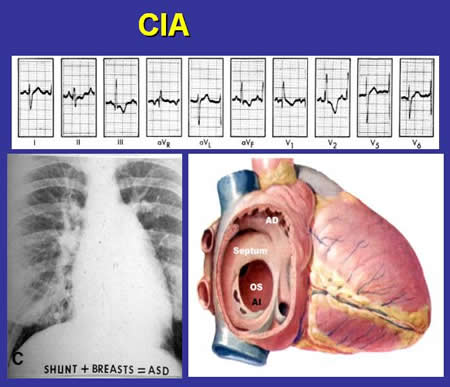 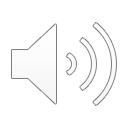 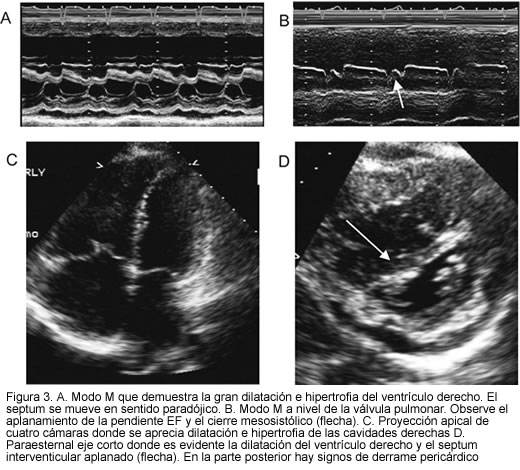 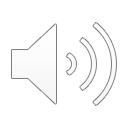 EVOLUCIÓN Y PRONÓSTICO.
Puede producirse cierre espontáneo antes de los 4 años de vida en un 40 % de los casos.
 
  En CIA amplias sin tratamiento, se desarrolla Hipertensión Pulmonar ( HTP), cianosis, Insuficiencia  Cardíaca, arritmias auriculares y muerte a los 30-40 años de vida.
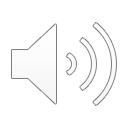 TRATAMIENTO Y SEGUIMIENTO :
Tratamiento Médico :  

Profilaxis de Endocarditis Infecciosa en CIA Ostium Primum, CIA tipo Seno Venoso y en CIA tipo Seno Coronario. 

CIA  Ostium Secundum no requiere profilaxis.
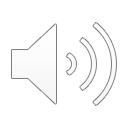 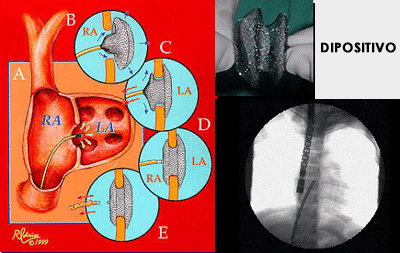 TRATAMIENTO
Tratamiento Quirúrgico : Se realiza entre los 3 y 5 años  de edad . Mortalidad quirúrgica : 0 %.
                                                                                  
Técnica : 1.- Cierre con sutura o parche de pericardio.
                2.- Cierre percutáneo con dispositivos                      
                        (Amplatzer, etc).
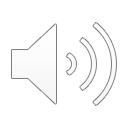 COMUNICACIÓN INTERVENTRICULAR ( CIV )
DEFINICIÓN :

Cardiopatía congénita no cianótica caracterizada por un defecto en la pared interventricular lo que determina flujo sanguíneo desde Ventrículo izquierdo hacia Ventrículo derecho.
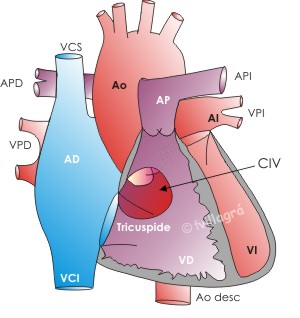 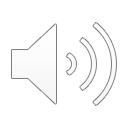 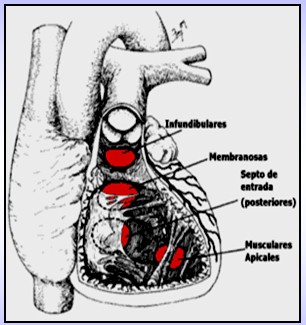 EPIDEMIOLOGÍA : 
            
      ES LA FORMA MÁS FRECUENTE DE CARDIOPATÍA CONGÉNITA : 20-25 %.


CLASIFICACIÓN : 
		
		 SEGÚN UBICACIÓN EN EL TABIQUE INTERVENTRICULAR :
                                         1.- CIV  Perimembranosa : 70 % (PM)
                                         2.- CIV  Travecular o muscular .
                                         3.- CIV  Infundibular o subarterial (Subaórtica -Subpulmonar).
      
                            
		SEGÚN TAMAÑO DEL DEFECTO  V/S EL DE LA  AORTA:
                                         1.- CIV pequeña :   25 % diámetro aórtico aproximado.
                                         2.- CIV mediana :  50 % diámetro aórtico.
                                         3.- CIV amplia :  equivalente al diámetro de salida aórtico.
                                         4.- Enfermedad Eissenmenger
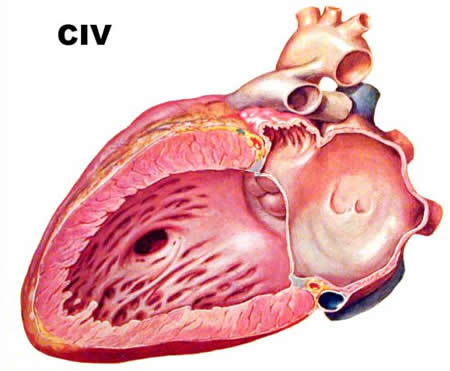 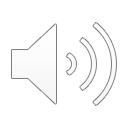 En cortocircuitos de pequeño  no se produce alteraciones hemodinámicas. 

En los de  mediano  se produce sobrecarga de volumen en Aurícula Izquierda y   Ventrículo Izquierdo y no en Ventrículo Derecho. 

En los grandes se produce sobrecarga de presión y volumen en  la Aurícula Izquierda , Ventrículo Izquierdo e incluso en el Ventrículo Derecho asociado a hiperflujo  pulmonar.

A largo plazo,  puede desarrollarse Hipertensión Pulmonar y cianosis  2ª a la inversión  del cortocircuito      ( Enfermedad de Eisenmenger ).
FISIPATOLOGÍA :
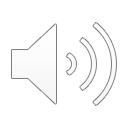 CLÍNICA:
Las manifestaciones dependen principalmente del tamaño del defecto.


  CIV pequeñas: Asintomático, crecimiento y desarrollo normales.

  CIV medianas a grandes: Retraso del desarrollo y crecimiento. 	Disnea con el esfuerzo.   Infecciones pulmonares repetidas e 	Insuficiencia  cardíaca congestiva. 
               
Enfermedad de Eisenmenger :  Cianosis  y disnea con  el esfuerzo.
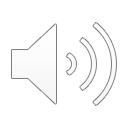 AUSCULTACIÓN
Soplo de regurgitación grado 2-5/6 (holosistólico) audible   
     en  borde esternal izquierdo inferior (BEII).

 Puede existir frémito sistólico en BEII.

 El 2º ruido puede estar desdoblado.

 El 2º ruido puede estar aumentado si existe Hipertensión       
     Pulmonar.
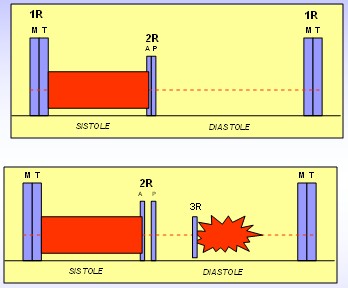 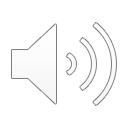 ELECTROCARDIOGRAMA:
CIV pequeñas :  normal.

   CIV medianas:  Hipertrofia de Ventrículo y de Aurícula 		        izquierdos.

   CIV grandes: Hipertrofia de Ventrículos izquierdo y   
                          derecho y de Aurícula izquierda.

   Enfermedad de Eisenmenger: Hipertrofia de Aurícula 
                                                       y Ventrículo derechos.
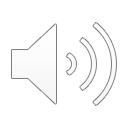 ESTUDIO
RX DE TÓRAX : 

EN CIV PEQUEÑAS ES NORMAL. EN CIV MEDIANAS , CARDIOMEGALIA DE GRADO VARIABLE, CRECIMIENTO DE AURÍCULA IZQUIERDA, VENTRÍCULO  IZQUIERDO Y EN CIV GRANDES, TAMBIÉN DE VENTRÍCULO DERECHO. 
PUEDE  HABER AUMENTO DE LA CIRCULACIÓN PULMONAR SEGÚN EL GRADO DE CORTOCIRCUITO.

ECOCARDIOGRAMA:  

MUESTRAN UBICACIÓN Y TAMAÑO DE LA CIV , Y DIMENSIÓN DE LAS  CAVIDADES. ESTUDIO DOPPLER DE LA ARTERIA PULMONAR E INSUFICIENCIA TRICUSPÍDEA Y DE LA CIV PERMITEN VALORACIÓN  INDIRECTA DE LA PRESIÓN DEL VENTRÍCULO DERECHO Y DE LA ARTERIA  PULMONAR.
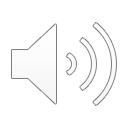 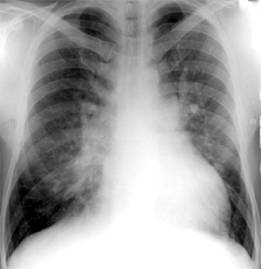 civ
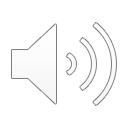 Comunicación interventricular
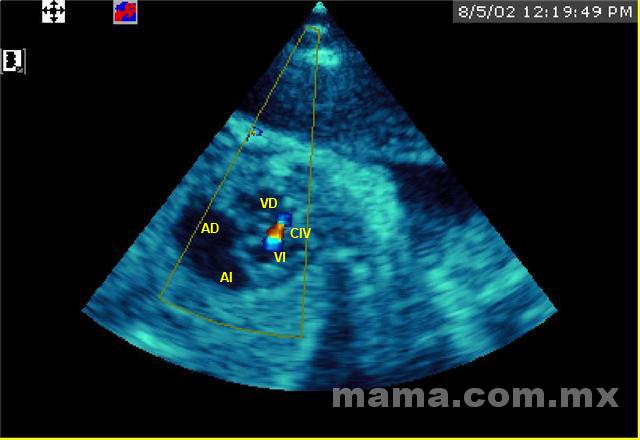 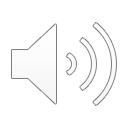 EVOLUCIÓN Y PRONÓSTICO :
Cierre espontáneo en 30-40 %  de todas las CIV , más frecuentemente en CIV pequeñas musculares  durante el 1º año de vida.

Los defectos más grandes tienden a reducirse con la edad.

Las CIV Subaórticas no disminuyen ni se cierran espontáneamente. 
                                               
En CIV grandes aparece Insuficiencia cardíaca congestiva desde las primeras semanas de vida. ( 4ta a 6ta semana).

La enfermedad de Eisenmenger puede comenzar a desarrollarse desde los 6-12 meses de edad pero el cortocircuito de derecha a izquierda aparece desde la 2º década de la vida.
                                               
La Endocarditis Infecciosa es poco frecuente.
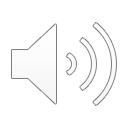 TRATAMIENTO :
MÉDICO :  

Tratamiento de la Insuficiencia Cardíaca con digital y diuréticos.
No requiere disminución del ejercicio si no tiene Hipertensión Pulmonar.
Higiene dental adecuada y profilaxis de Endocarditis Infecciosa.


QUIRÚRGICO :                      

Definitivo : 
Cierre directo del defecto, mediante circulación extracorpórea  e hipotermia profunda. 
               
Cierre con dispositivos de introducción vía percutánea aún en desarrollo.
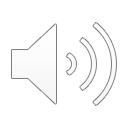 INDICACIÓN QUIRÚRGICA :
En CIV grande con flujo pulmonar/flujo sistémico > 2/1.

Lactantes con Insuficiencia cardíaca congestiva que no responden al tratamiento médico.

Lactantes con CIV importante y evidencia de incremento de la resistencia vascular pulmonar, a la mayor brevedad  posible.  

Lactantes que responden a tratamiento médico, pueden operarse entre los 12-18 meses de edad.

Niños asintomáticos, con CIV medianas,  pueden operarse a los 2-4 años de edad.

Pacientes asintomáticos, con CIV pequeñas,  pueden ser controlados cada 6-12 meses durante toda la edad pediátrica y luego trasladarse a Cardiología Adultos para cirugía posterior.
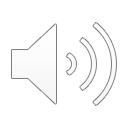 CONTRAINDICACIONES CIRUGÍA :
RELACIÓN RESISTENCIA VASCULAR PULMONAR/ RESISTENCIA VASCULAR SISTÉMICA >  = 0,5 
Y EN ENFERMEDAD DE EISENMENGER  CON CORTOCIRCUITO DE DERECHA A IZQUIERDA PREDOMINANTE.
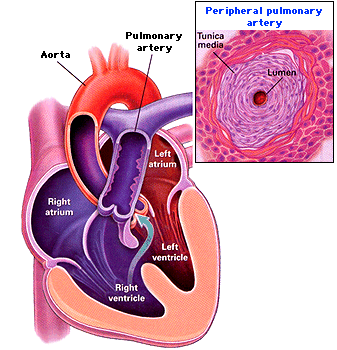 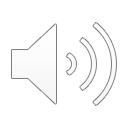 DUCTUS ARTERIOSO PERSISTENTE
DEFINICIÓN:    
Persistencia del conducto fetal entre Arteria Pulmonar y Aorta ascendente más allá del período post-natal inmediato (48 – 72 hrs).

EPIDEMIOLOGÍA :  
5-10 % de todas las cardiopatías congénitas. (RNT)

CLASIFICACIÓN : 
             DAP pequeño: menor de 3 mm de diámetro mayor.
             DAP mediano: diámetro entre 3-6 mm.
             DAP amplio: mayor de 6 mm de diámetro.
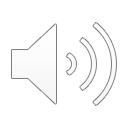 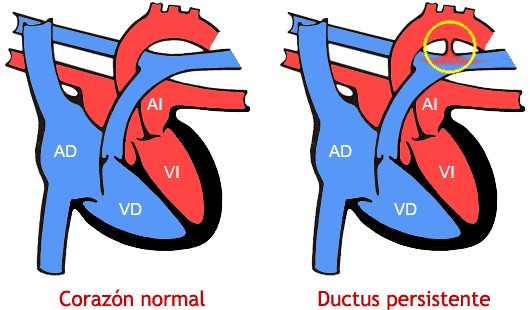 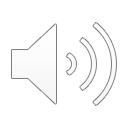 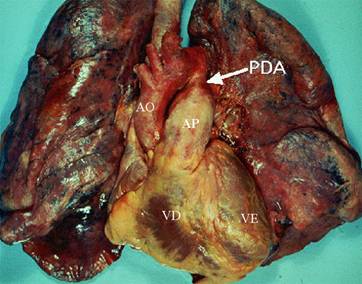 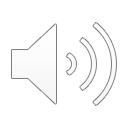 FISIOPATOLOGÍA :
SE PRODUCE CORTOCIRCUITO DE IZQUIERDA A DERECHA QUE DEPENDE DEL  DIÁMETRO Y LONGITUD DEL DUCTUS Y DE LA RESISTENCIA VASCULAR PULMONAR. 


SI PERSISTE ABIERTO UN CONDUCTO DE GRAN TAMAÑO POR  TIEMPO PROLONGADO PUEDE DESARROLLARSE HTP E INVERSIÓN DEL SHUNT DE DERECHA A IZQUIERDA Y CIANOSIS.
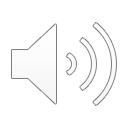 CLÍNICA :
DAP pequeño : Asintomático.
DAP mediano - amplio : Puede aparecer Insuficiencia Cardíaca a  partir  de la  2º-6º semana de vida - Puede presentarse  Neumonías a repetición - Pulsos periféricos saltones si el flujo es importante.
       
AUSCULTACIÓN : 
Soplo continuo sisto-diastólico grado 1-4/6  en borde esternal izquierdo superior  infraclavicular izquierdo.       
.
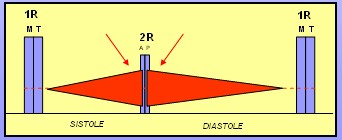 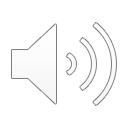 ELECTROCARDIOGRAMA: 

        DAP pequeño: Normal.
        DAP amplio :  Crecimiento de Ventrículo izquierdo.
        Hipertensión Pulmonar : Crecimiento de Ventrículo Derecho.


RX TÓRAX : 
       DAP pequeño :  Normal.
       DAP grande    :  Cardiomegalia, crecimiento de Aurícula Izquierda y             
                                   Ventrículo  Izquierdo. Aumento de circulación  
                                   pulmonar.

       Hipertensión Pulmonar:  Corazón tamaño normal, arteria pulmonar  
                                                  prominente, circulación pulmonar normal o 
                                                  disminuida.

ECOCARDIOGRAMA: 
	Visualización del DAP y repercusión hemodinámica.  
	Crecimiento de cavidades.
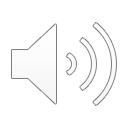 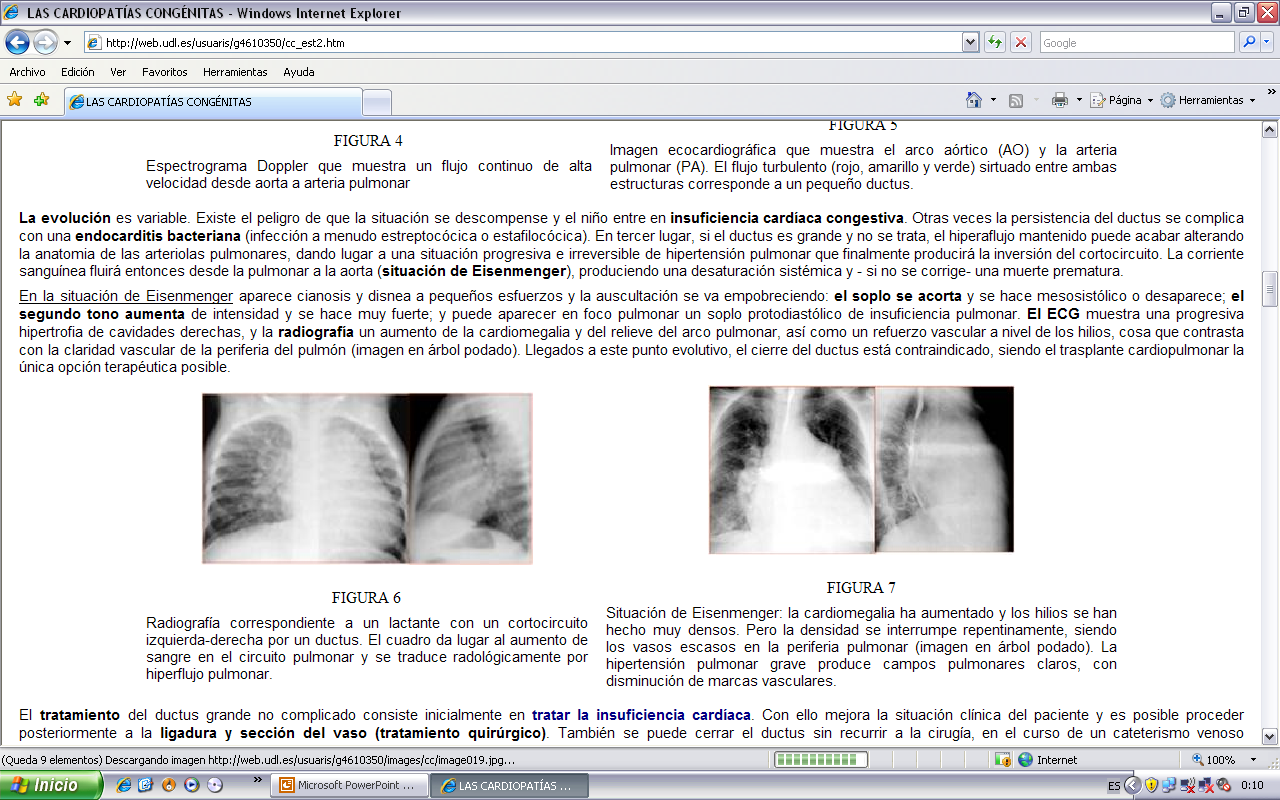 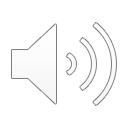 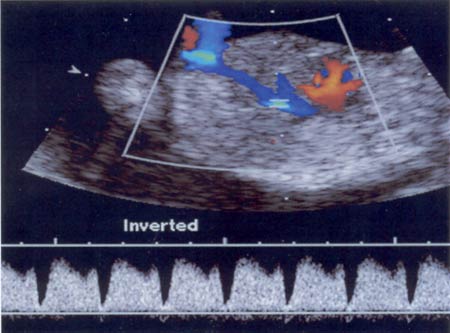 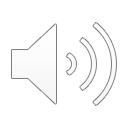 EVOLUCIÓN Y PRONÓSTICO :
Un DAP  pequeño puede cerrarse espontáneamente durante los primeros meses de vida. 

En DAP  medianos y amplios no suele producirse  cierre espontáneo.

En DAP amplios puede desarrollarse Hipertensión Pulmonar e  inversión del flujo y endarteritis.
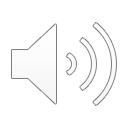 TRATAMIENTO:
DAP pequeños : Profilaxis de Endocarditis Infecciosa.  
                                    Cierre con dispositivo si permanece permeable a los 		         12-18 meses.
     DAP medianos- grandes : Manejo médico de Insuficiencia Cardíaca si 			           la presenta.
                                                  Derivación a centro Cardioquirúrgico para  
                                                  cierre con dispositivo o quirúrgico a la 
                                                  brevedad, si presenta signos de Insuficiencia 
                                                  Cardíaca.
                                                  Profilaxis de Endocarditis Infecciosa.
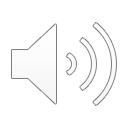 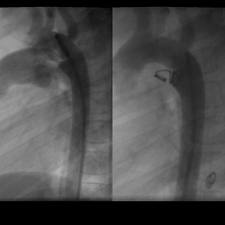 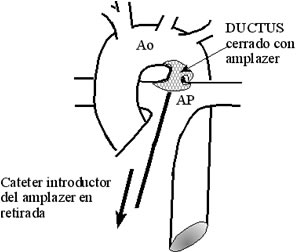 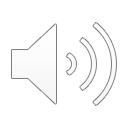 ESTENOSIS AÓRTICA Y PULMONAR
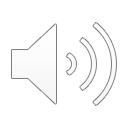 DEFINICIÓN
Malformaciones congénitas que resultan de la obstrucción al flujo sanguíneo en la salida de VI o VD.

Estenosis puede ser :  
    -  Subvalvular
    -  Valvular
    -  Supravalvular

Puede existir más de un nivel de obstrucción en el mismo paciente. Raro obstrucción en ambos ventrículos.
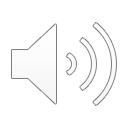 ESTENOSIS AÓRTICA
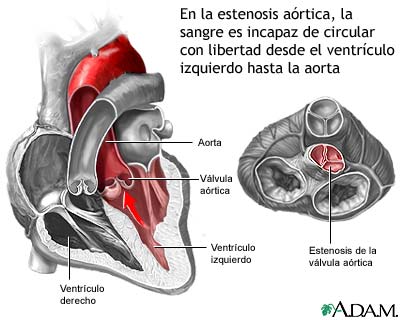 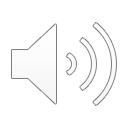 ESTENOSIS VALVULAR AÓRTICA
Es la más frecuente : 3-6 % cardiopatías congénitas.
Incidencia  niños : niñas = 4 : 1
70-85% asociadas a Aorta bicúspide.

Aorta bicúspide no asociado a Estenosis  Aórtica es muy frecuente : 2-3 %  RN vivos.        ( Prevalencia subestimada )
A veces existe un 3º velo  pequeño funcionalmente bicúspide.
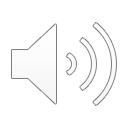 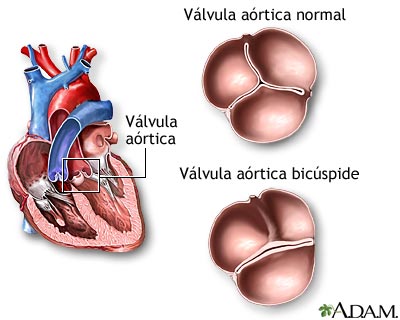 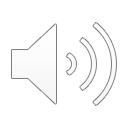 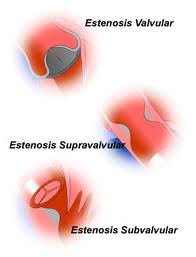 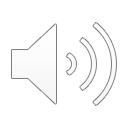 ESTENOSIS VALVULAR AÓRTICA
Estenosis Aórtica severa : síntomas aparecen en período neonatal.
        La mayoría corresponde a Aorta monocúspide.
Se produce dilatación post-estenótica de la Aorta.
Se asocia frecuentemente a Coartación Aórtica.
Se asocia a otras lesiones cardíacas en 5-35 % de los casos.
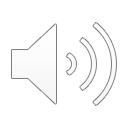 ESTENOSIS SUBVALVULAR AÓRTICA
Resultado de diversas variantes anatómicas .
Frecuentemente se asocia a insuficiencia progresiva de la válvula.
Defecto tiende a ser progresivo en jóvenes y a recurrir post- cirugía.
Se asocia con otras malformaciones : defectos del septum interventricular.
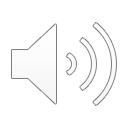 ESTENOSIS SUBVALVULAR AÓRTICA
Sindrome de Shone :  lesiones obstructivas izquierdas múltiples :
      - Estenosis supravalvular mitral.
      - Estenosis Aórtica subvalvular.
      - Coartación Aórtica.
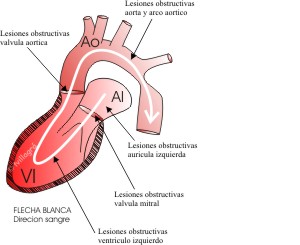 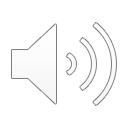 ESTENOSIS SUPRAVALVULAR AÓRTICA
Puede presentarse como un trastorno autosómico dominante o como parte  del fenotipo del Sd de Williams  (mutación o deleción de gen localizado en cromosoma 7).
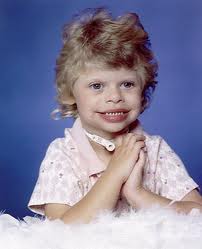 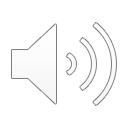 FISIOPATOLOGÍA
Gradiente de presión sistólica entre zona pre  y post estenótica.

Turbulencia en región estenótica : soplo sistólico.

Turbulencia depende de : grado de estenosis(área valvular) y flujo a través de la válvula.

Consecuencias estructurales y funcionales de la obstrucción del flujo :  hipertrofia ventricular concéntrica.
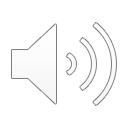 FISIOPATOLOGÍA
Al aumentar la gradiente , aumenta intensidad del soplo , hasta que existe falla en VI 2º a estenosis aórtica crítica, con disminución del flujo valvular y disminución de la gradiente de presión.
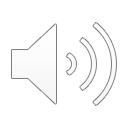 FISIOPATOLOGÍA
Al aumentar hipertrofia  ventricular  se produce : 

Alteración del llenado diastólico
Aumento demanda basal de oxígeno
Disminución del flujo coronario e isquemia.
Arritmias ventriculares
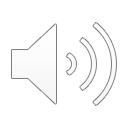 CUADRO CLÍNICO
Estenosis Aórtica crítica en RN  : 

 Inicialmente   asintomático.

 Síntomas de ICC pueden aparecer gradual o    súbitamente.
           
     - Irritabilidad
     - Dificultad alimentación
     - Sudoración
     - Disnea
     - Diagnóstico diferencial con sepsis o neumonía
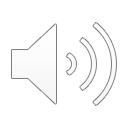 CUADRO CLÍNICO
Examen físico :

    - Taquicardia
    - Quejido
    - Congestión pulmonar
    - Hepatomegalia
    - Pulsos disminuidos globalmente, tº disminuida en extremidades.
    - Ausencia o disminución del soplo cardíaco.
    - Cianosis 2º a EPA.
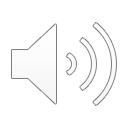 CUADRO CLÍNICO
Niños mayores :

   - Asintomáticos : hallazgo soplo.

   - Síncope, precordalgia, fatigabilidad, disnea en ejercicio.

   - Endocarditis infecciosa : forma de presentación en 4% de los casos . (Aorta bicúspide).
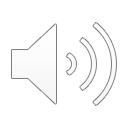 CUADRO CLÍNICO
Exámen físico:

   - Frémito sistólico 2º EIC  PED, escotadura supraesternal y en    
          carótidas.

   - Click de eyección  fijo ( no varía con respiración ) en    
         estenosis leve  a moderada ( ausente en estenosis sub o  
         supravalvular o Estenosis aórtica severa)
  
   - Soplo sistólico eyectivo , rudo 2º EIC  PED  y 3º EIC  PEI.
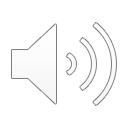 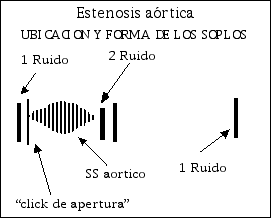 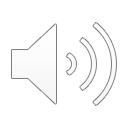 CUADRO CLÍNICO
En estenosis subvalvular : soplo diastólico por insuficiencia 2º.

Pulsos : disminuidos en Estenosis severas. 

Pulsos normales en estenosis leves o moderadas.

En estenosis aórtica leve no hay frémito.
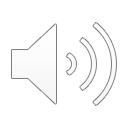 LABORATORIO
Electrocardiograma :

La correlación de los hallazgos con la gradiente de presión es mayor en niños > 10 años.

Signos de Hipertrofia de VI :
  -  S > 16 mm en V1  -  R > 24 mm en V6  -  Eje a izquierda

Inversión de T y depresión de ST en precordiales izquierdas sugiere Estenosis Ao crítica .
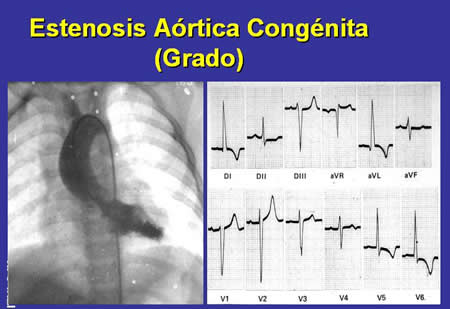 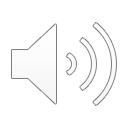 LABORATORIO
RX de Tórax :

  - Normal en la mayoría de los pacientes.

  - Sin cardiomegalia ( hipertrofia es concéntrica).

  - Aorta prominente, dado por dilatación post-estenótica.

  - Crecimiento de AI y congestión pulmonar sugieren Estenosis Ao crítica.
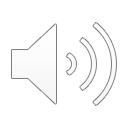 LABORATORIO
Ecocadiograma :

  - Da diagnóstico definitivo
  - Nivel de estenosis.
  - Magnitud de gradiente de presión.
  - Función cardíaca.
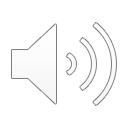 TRATAMIENTO
Médico : 

    En Estenosis Aórtica moderada a severa :

   - Restricción de actividad física alta intensidad.
   - Higiene dental
   - Profilaxis Endocarditis.
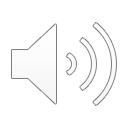 TRATAMIENTO
Estenosis Aórtica Leve : 
  -Actividad deportiva normal , ver tolerancia.

RN con ICC : 
  - Drogas vasoactivas
  - Diuréticos
  - PGE1: mantener ductus permeable.
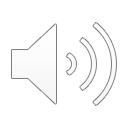 TRATAMIENTO
Quirúrgico : indicaciones :

ICC y EA crítica : cirugía urgente. (mortalidad 40 %)

Gradiente de presión 50- 80 mmHg.

Sintomáticos.

Test de esfuerzo alterado.
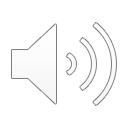 TRATAMIENTO
Quirúrgico: 

Cateterismo intervencional : Angioplastía con balón.

Recambio valvular en EA moderada y severa.
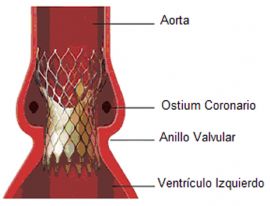 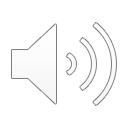 PRONÓSTICO
Estenosis Aórtica Valvular : enfermedad progresiva  que puede ser lenta o de instalación rápida.

Peor pronóstico con ICC:

Control frecuente y Ecocardiograma , principalmente en < 1 año.

En asintomáticos : Ecocardiograma c/ 1 a 2 años.
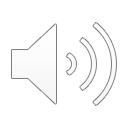 ESTENOSIS PULMONAR
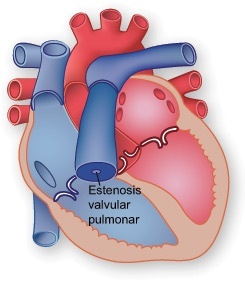 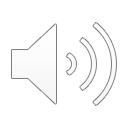 GENERALIDADES
Puede ser  valvular ( 90 % ), subvalvular o supravalvular.

Asociado a Tetralogía de Fallot , Ventrículo único, Hipoplasia de corazón derecho.

Prevalencia :  8-12 % cardiopatías congénitas.

 Levemente > en mujeres.
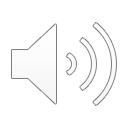 GENERALIDADES
Válvula pulmonar displásica.

Asociación de Estenosis valvular pulmonar con Sd de Noonan.
 
 - Dismorfia facial
 - Pectum excavatum
 - Hipertelorismo
 - Cuello corto
 - Orejas de implantación baja
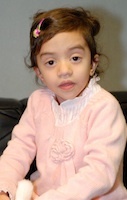 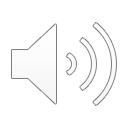 FISIOPATOLOGÍA
Dilatación post-estenótica 2º al yet.

EP bicúspide es rara , pero presente en 90% de Fallot.

En EP mod a severa : Hipertrofia del infundíbulo : se estrecha tracto de salida del VD, que revierte al corregir la válvula.

EP subvalvular : 2º cámara en VD : 1º proximal de alta presión y 2º distal de baja presión.Se asocia a CIV.

EP supravalvular : compromiso arteria pulmonar y sus ramas.
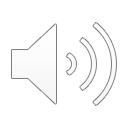 CUADRO CLÍNICO
EP leve- moderada  : asintomáticos.

EP mod- severa : disnea de ejercicio, fatigabilidad.

ICC en casos graves.

RN con EP severa : cianóticos : shunt de derecha a izquierda por FO.
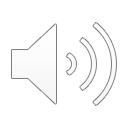 CUADRO CLÍNICO
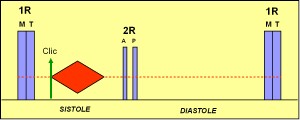 Examen Físico :


- Click de eyección PEI , aumenta en intensidad en espiración.
 - R2 desdoblado.
 - Soplo sistólico eyectivo 2-5/6, irradiado a la espalda.
 - Click de eyección ausente : EP sub o supravalvular o válvulas displásicas.
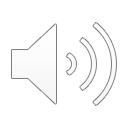 LABORATORIO
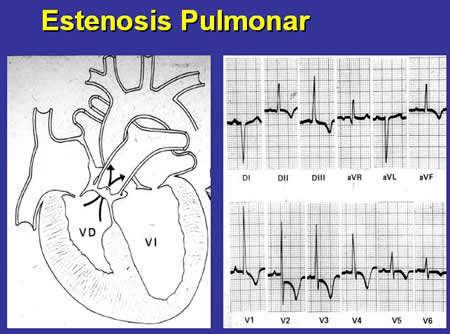 Electrocardiograma :

 - EP leve : normal.

 - EP moderada : Desviación eje a derecha
                            R alta en V1- V2  (R>20mm)
                             S profunda en V5-V6.

 - EP severa : Mayor desviación eje a derecha.
                       R dominante > 20 en V1
                       R alta en AVR.
                       T (+) en V1
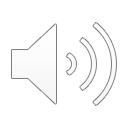 LABORATORIO
RX de Tórax : 

      -Prominencia de Arteria pulmonar 2º a dilatación post-estenótica.

     - Flujo pulmonar disminuido.

     - Crecimiento AD

     - Crecimiento de VD.
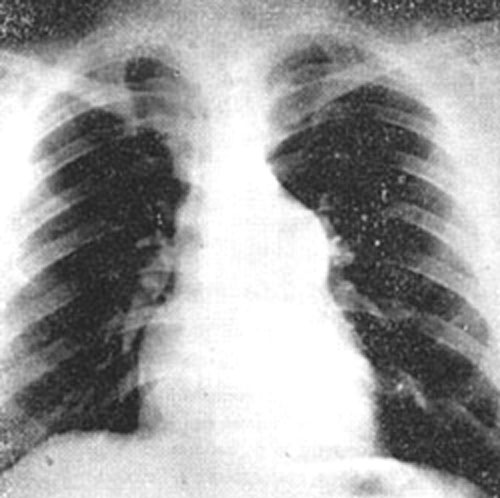 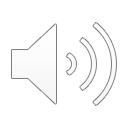 LABORATORIO
Ecocardiograma:

 - Gradiente de presión

 - Características de las válvulas
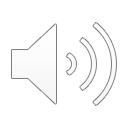 TRATAMIENTO
Médico : 
  - EP aislada : bajo riesgo Endocarditis pero se indica igual.
  - Restricción de actividad :
       - Gradiente < 50mmHg: sin restricción
       - Gradiente > 50 mmHg : actividad leve.
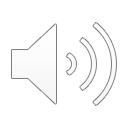 TRATAMIENTO
Angioplastía con balón si gradiente > 50

RN y EP crítica: - PGE1 : mantener ductus
                              - valvuloplastía con balón.

Cirugía si gradiente > 80

EP infundibular : parche para agrandar tracto de salida de VD.
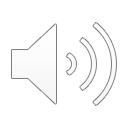 PRONÓSTICO
EP leve : asintomático , no progresivo.

EP mod- severa : progresan.

Recurrencia estenosis en tratamiento quirúrgico : 4%.
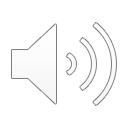 COARTACIÓN AÓRTICA
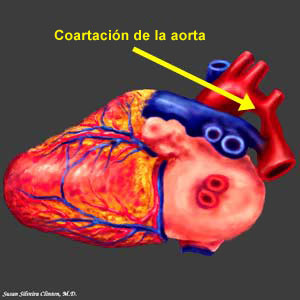 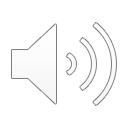 GENERALIDADES
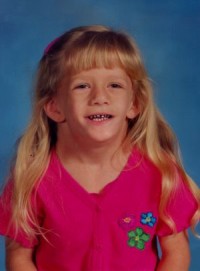 8-10% de las CC.
Asociación con válvula 
        Ao bicúspide y con
        Sindrome de Turner.



Asociación con otras obstrucciones del lado izquierdo. ( Sd Shone)
Pasa inadvertida en presencia de DAP amplio.
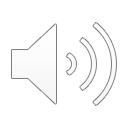 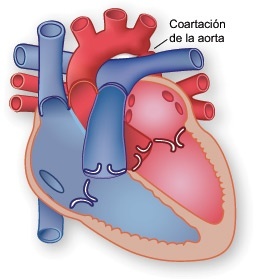 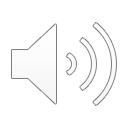 CLÍNICA
Asintomáticos.
Sintomáticos.
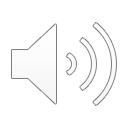 CLÍNICA
Asintomáticos :
  - A veces dolor en las piernas
  - Pulsos EEII débiles o ausentes.
  - HTA EESS
  - Click de eyección (Válvula Ao bicúspide) en la base o ápex.
  - Soplo sistólico eyectivo 2-3/6 en BEIS
  - Soplo zona interescapular en dorso.
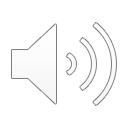 CLÍNICA
Sintomáticos :
  - Lactantes 2-6 semanas de vida : signos de  ICC ( disnea, mal incremento de peso ), shock cardiogénico.
  -Ritmo de galope.
  -Puede no haber soplo.
  -Pulsos débiles y filiformes.
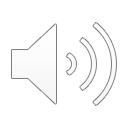 LABORATORIO
Electrocardiograma: HVD en lactantes sintomáticos e HVI o normal en niños grandes asintomáticos. 

Rx de Tórax : Cardiomegalia y edema pulmonar en lactantes. Normal o signo de la “E” en niños grandes.
 
Ecocardiograma: Flujo turbulento y aumento velocidad del flujo distal a la coartación.
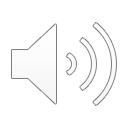 Rx de Tórax
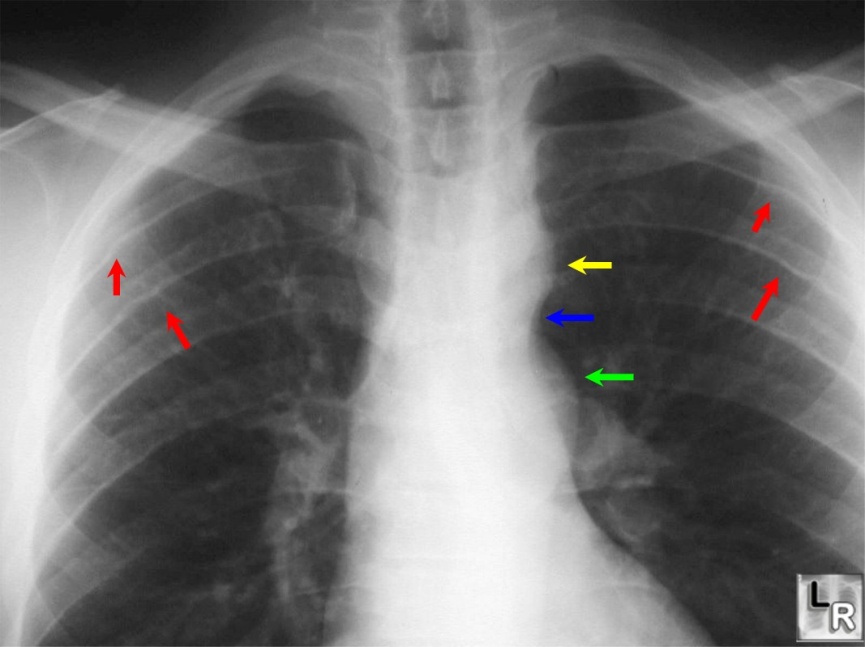 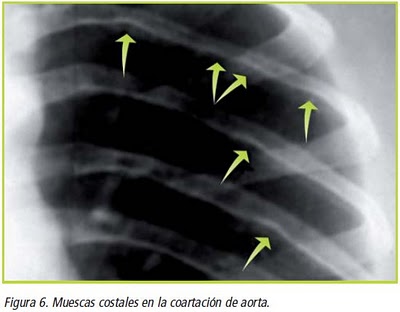 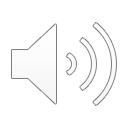 TRATAMIENTO
LACTANTES:

Médico : manejo del shock cardiogénico. Prostaglandinas E1 para mantener apertura del DAP.

Quirúrgico :Procedimiento de urgencia:
    -Angioplastía con balón.
    -Resección y anastomosis término-terminal
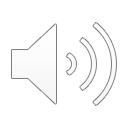 FIN
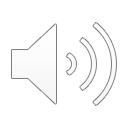